III	 EXPRESSIVE THEORY
III.1 	(Fr Feb 10) 	Emotional Expression I
Rhetoric Expressivity „HOW?“
Poiesis
Neutral Niveau
Aesthesis
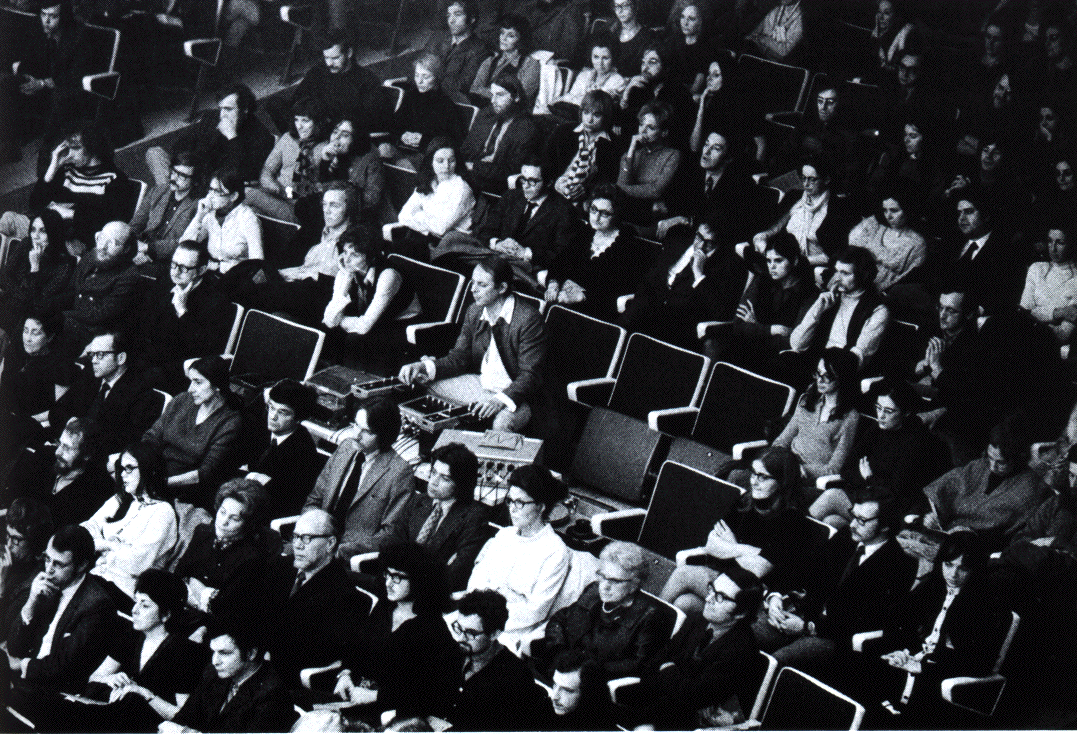 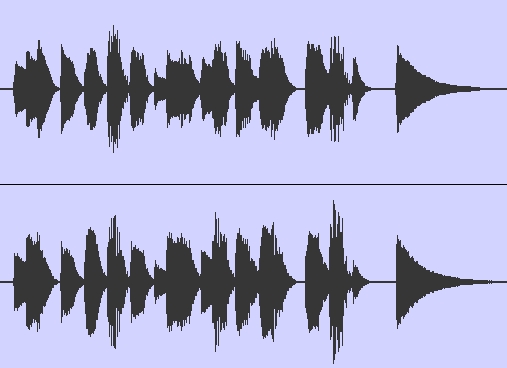 
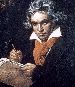 Expression
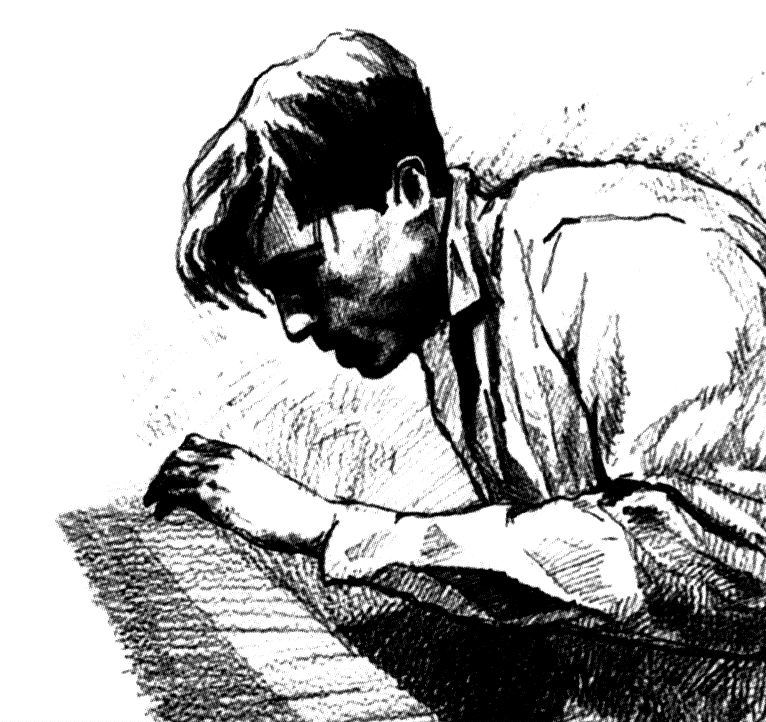 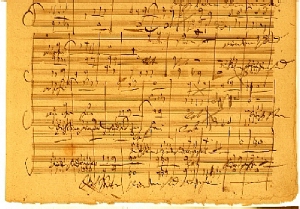 CSI
psychological
physical
symbolic
Signification
HOW?
Content
sssnd
ertwd generators
werwer gestures
sdfasdf
asdfasdf
fafafaf
tions, feelings, 
of musical 
entity and/or
drama
e-motions asdynamic entities,
not results
tions, feelings, 
wewewe/or
xxx
tions, feelings, 
of musical 
entity and/or
afafaf
wert
asdadsfadsf
adsf
ad
sound
sound generators
body movement,Fourier gestures
Realities
Realities
Realities
motivic work
gestures of
modulation
wewewewewe
wretwret
!!!!
afafafaf
harmonic values
wewewewe
??????
Embodiment
Embodiment
Embodiment
Examples of CSI-defined contents in realities/embodiment:
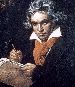 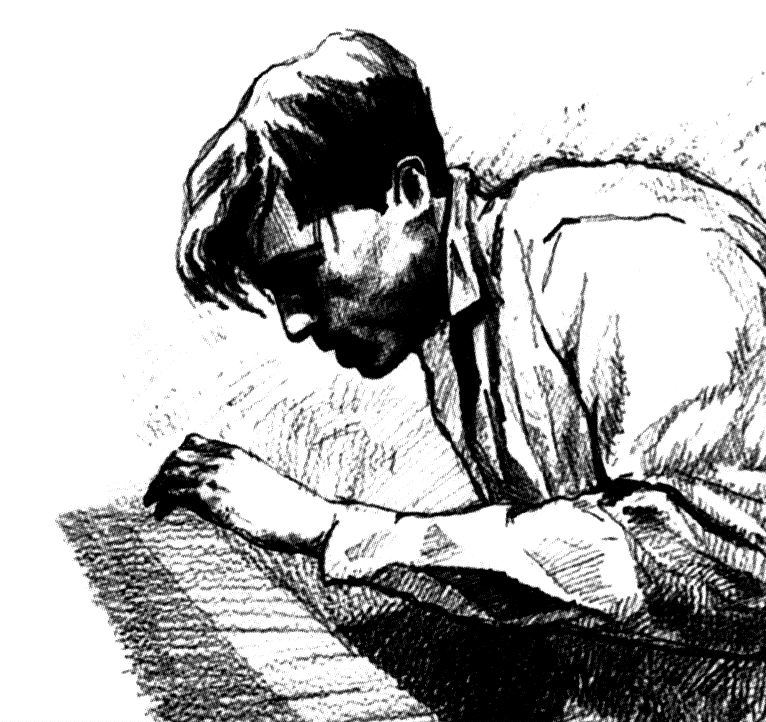 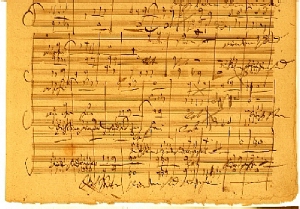 emotions, feelings, 
soul state of musical 
entity and/or the audience
drama
e-motions asdynamic entities,
not results
psychological
CSI
sound
sound generators
body movement,Fourier gestures
physical
symbolic/mental
harmonic values
motivic work
gestures of
harmonic modulation
facts
processes
gestures
emotional
gestural
analytical
There are several approaches to the total spectrum of rationales:
Neil McAgnus Toddgeneric performance procedure vs. listening procedure.
The GERM model by Friberg, Bresin, and Juslin It means Generative rules 		~ analyticalEmotional expression 	~ emotionalRandom variables	~ gestural (motor imprecision)Motion principles 	~ gesturalThe system is to be implemented in Friberg's Director Musices software.
Emotional Expression:
Manfred Clynes 
Jörg Langner-Reinhard Kopiez 
Anders Friberg 
Alf Gabrielsson
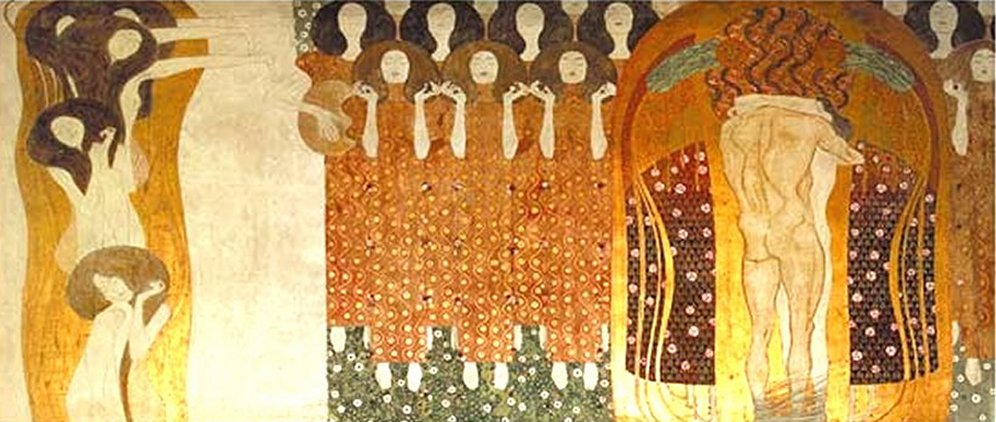 John A. Sloboda & Patrik N. Juslin
(Music and Emotion, Oxford U P 2001, p.71)Psychology is concerned with the explanation of human behaviour. Behaviour includes overt action as well as ‚inner‘ behaviour, such as thought, emotion, and other reportable mental states. It can include behaviour of which the agent is not fully or even partly aware, such as the dilation of the pubils of the eye.
A psychological approach to music and emotion therefore seeks an explanation of how and why we experience emotional reactions to music, and how and why we experience music as expressive of emotion.
Gustav Klimt: Beethoven fries
qualia!
Definition of Emotion
Categories of Emotions  (R.S. Lazarus et al.)
activation
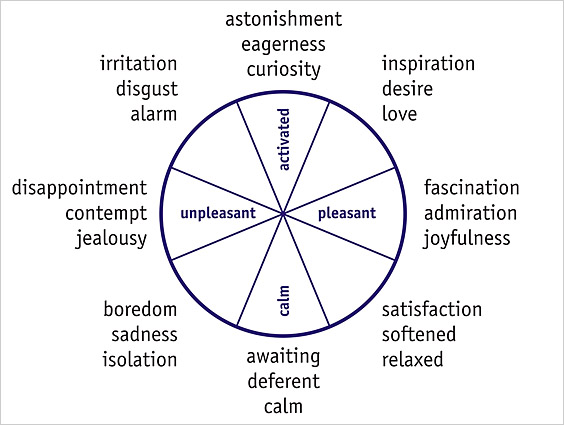 pleasantness
Two Dimensions of Emotions 
(J.A. Russell et al. „circumplex model“)
A Neurotransmitter Model?
Have essentially 9 neurotransmitter types:
1. acetylcholine		motor control, learning, 			memory, sleep, dream
2. epinephrine		energy
3. norepinephrine	arousal, vigilance
4. serotonine		impulses, dream
5. dopamine		reward, motivation, 			motor control
6. gaba			inhibit action potential
7. glutamate		enhance action potential, 			learning, memory
8. endorphine		reward, pain reduction
9. substance p		pain perception, mood
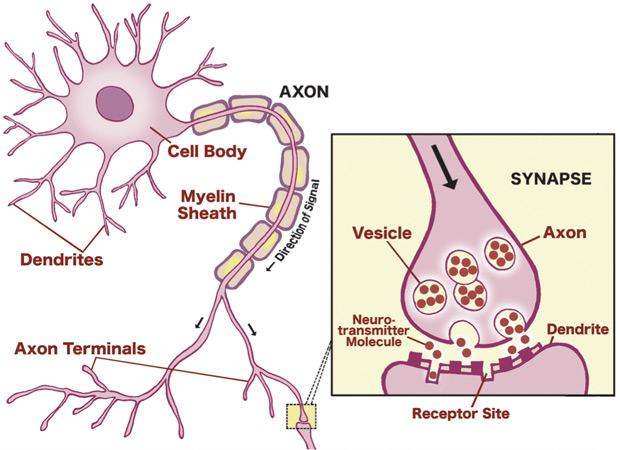 acetylcholinemotor control, learning, 	memory, sleep, dream
glutamate
enhance action potential, learning, memory
memory
substance p
pain perception
dopamine
motivation
gaba
pleasure
pain
endorphines
pain reduction
serotonine
impulses, dream
energy
epinephrineenergy
norepinephrine
arousal, vigilance
M.M. ♩   = 100
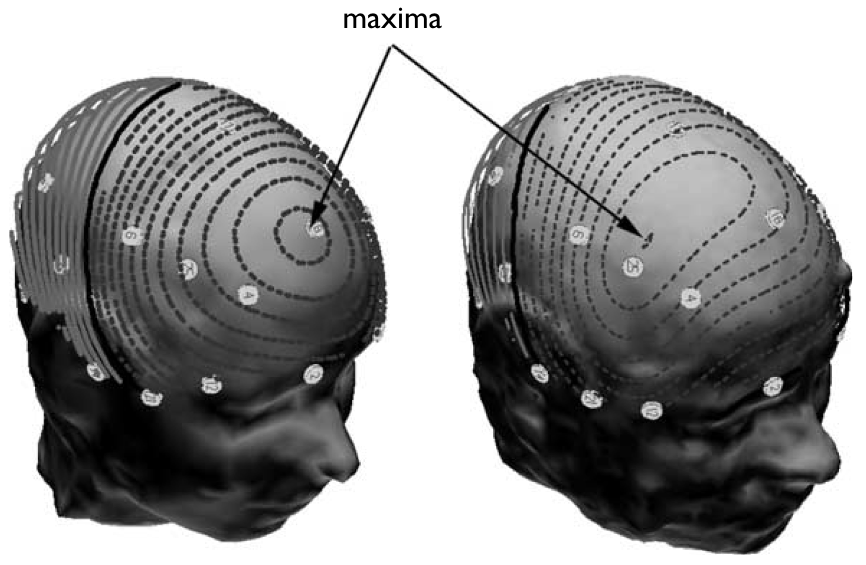 maxima
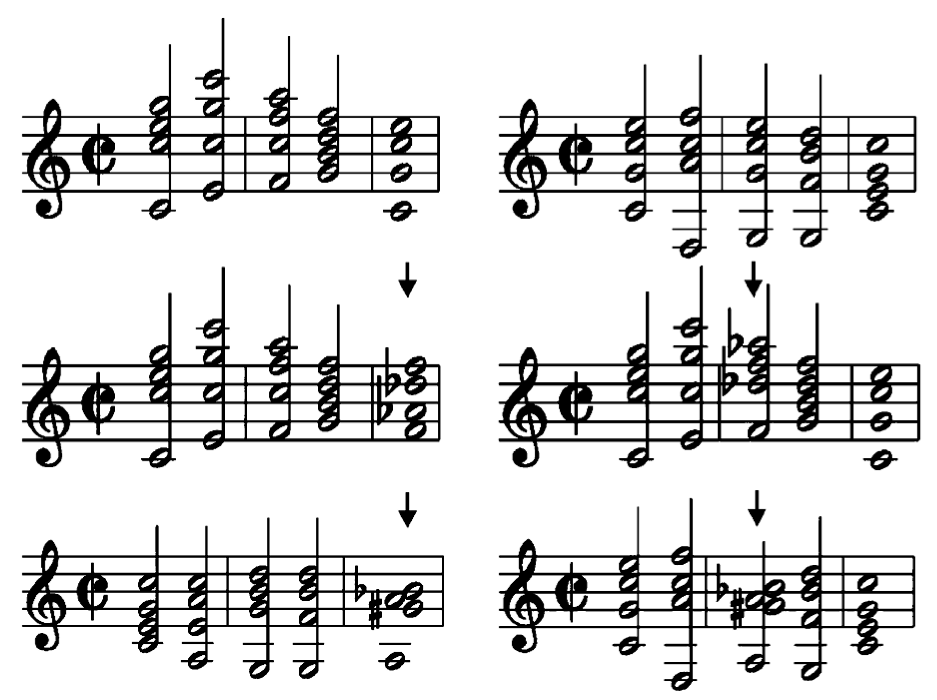 neapolitan
cluster
music laypersons
5-9 age, girls and boys
Stefan Koelsch et al. (Leipzig 2003): Electric Brain Responses Reveal Gender Differences in Music Processing
Event Related brain Potentials (ERP)
corpus callosum
Hellmuth Petsche et al. (Vienna 1986-1998): EEG and Thinking
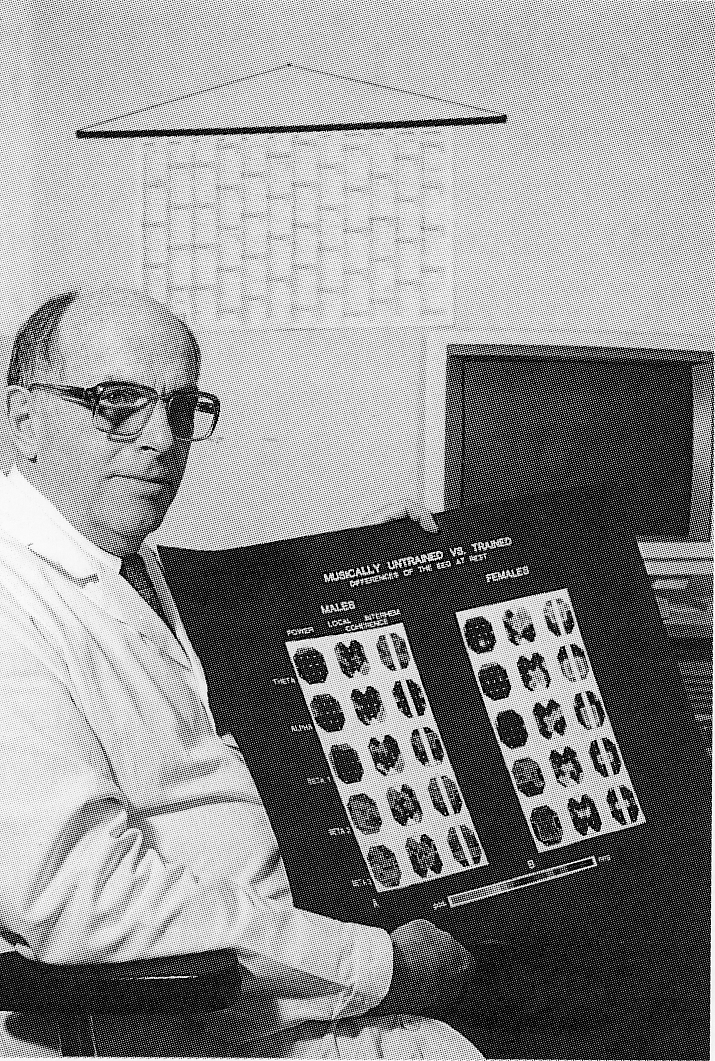 24 #
28 #
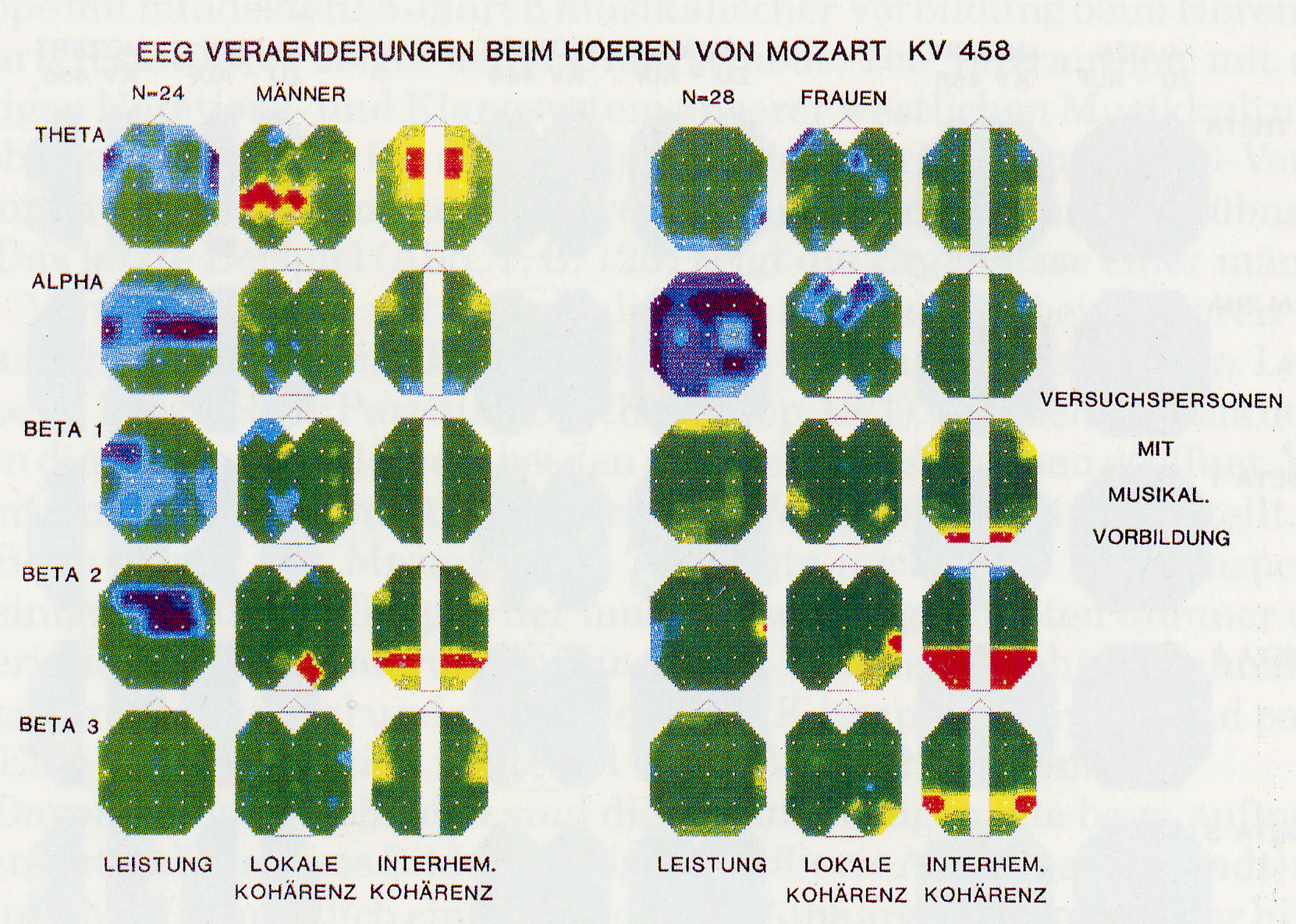 4 - 7.5
8 - 12.5
13 - 18
18.5 - 24
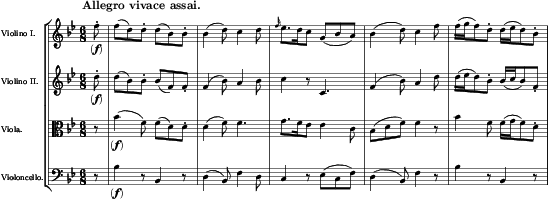 W. A. Mozart:
Jagdquartett
KV 458,
1st mov.
24.5 - 31.5
persons with music education
Adolf Wölfli
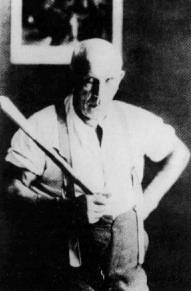 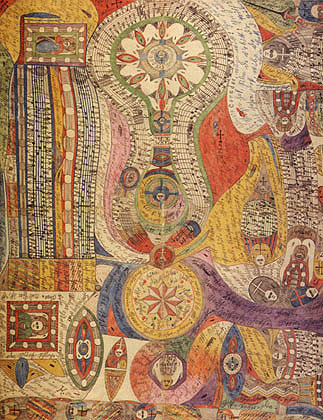 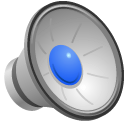 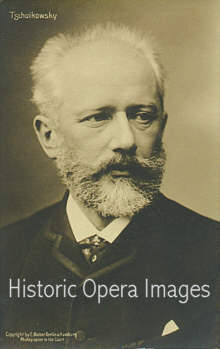 Peter Tschaikowsky (1840-1893)
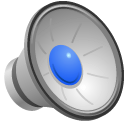 pathétique
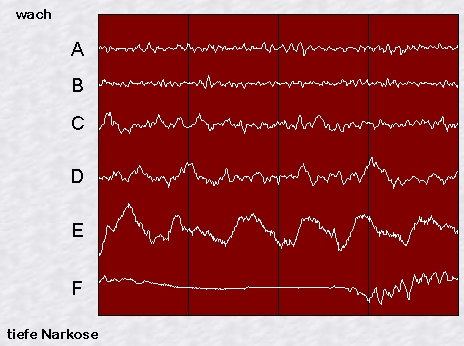 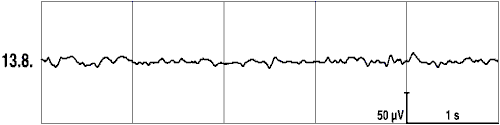 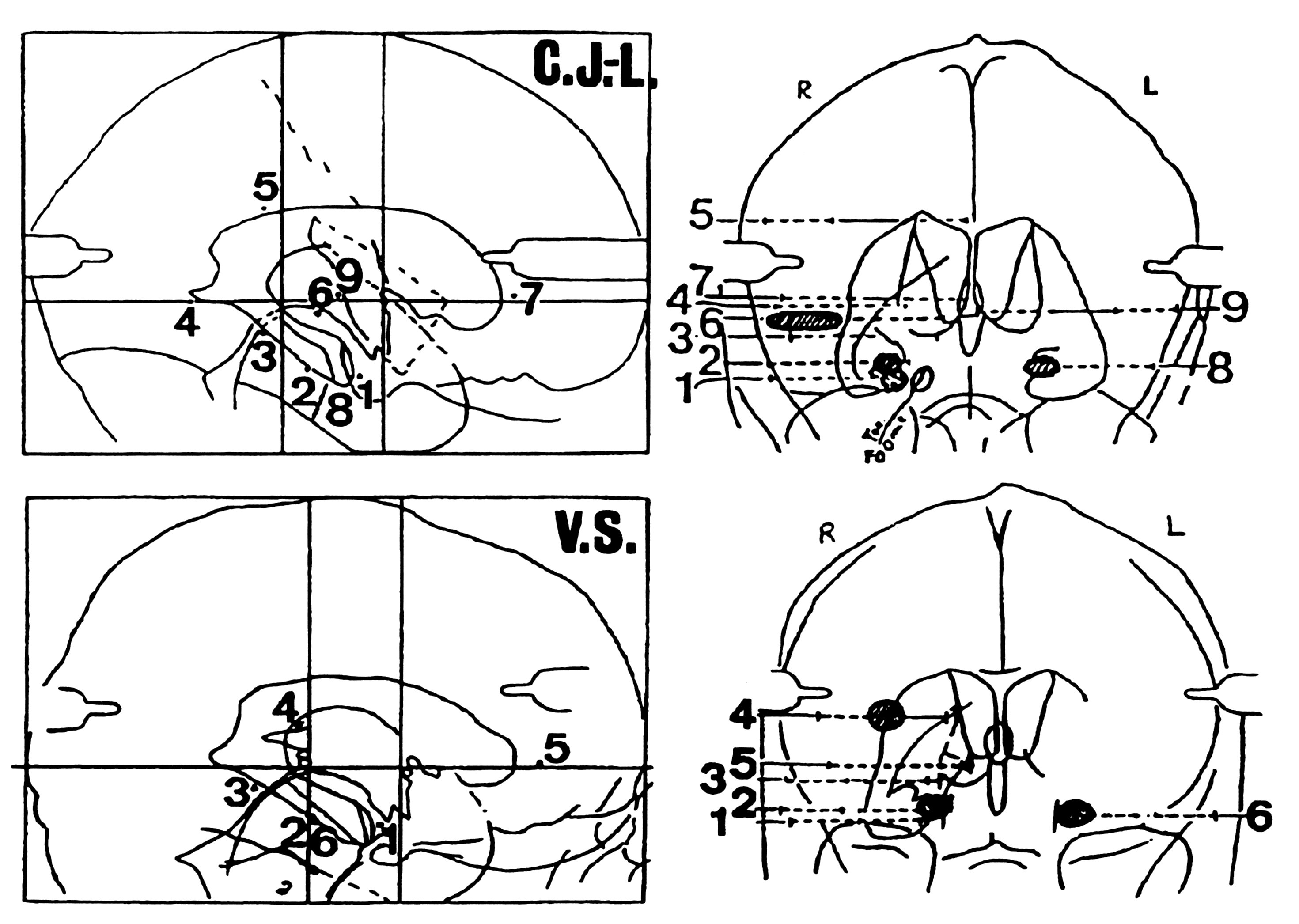 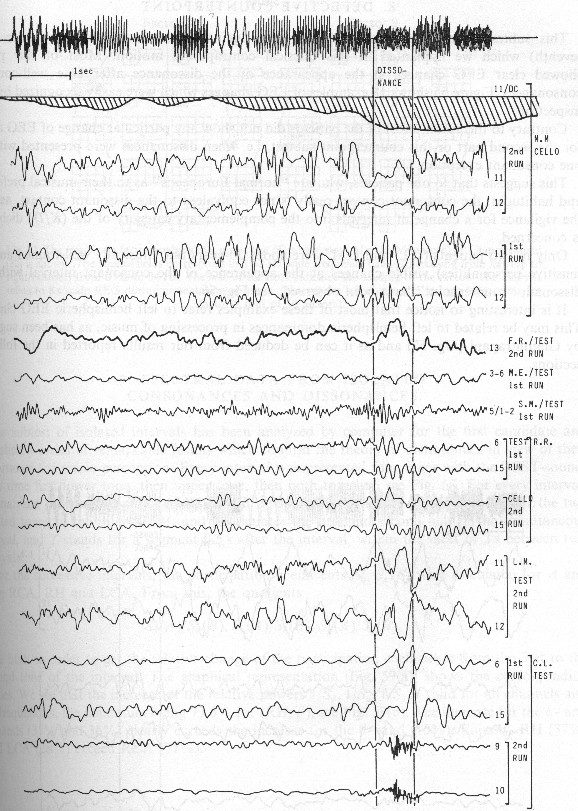 Dissonance
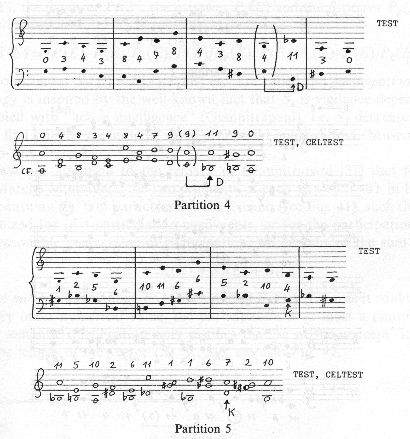 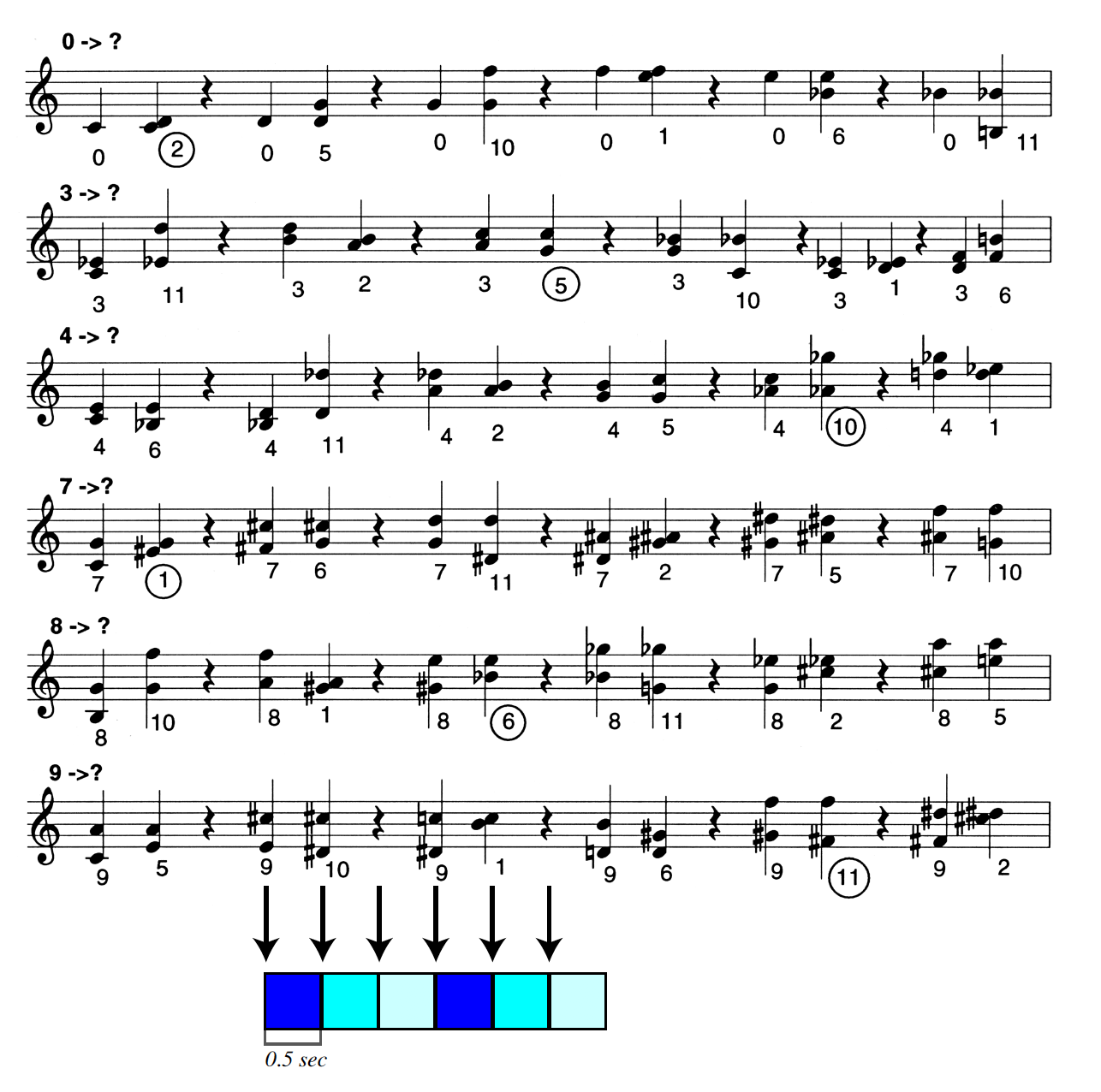 D = 5K+2

0 <-> 2
3 <-> 5
4 <-> 10
7 <-> 1
8 <-> 6
9 <-> 11
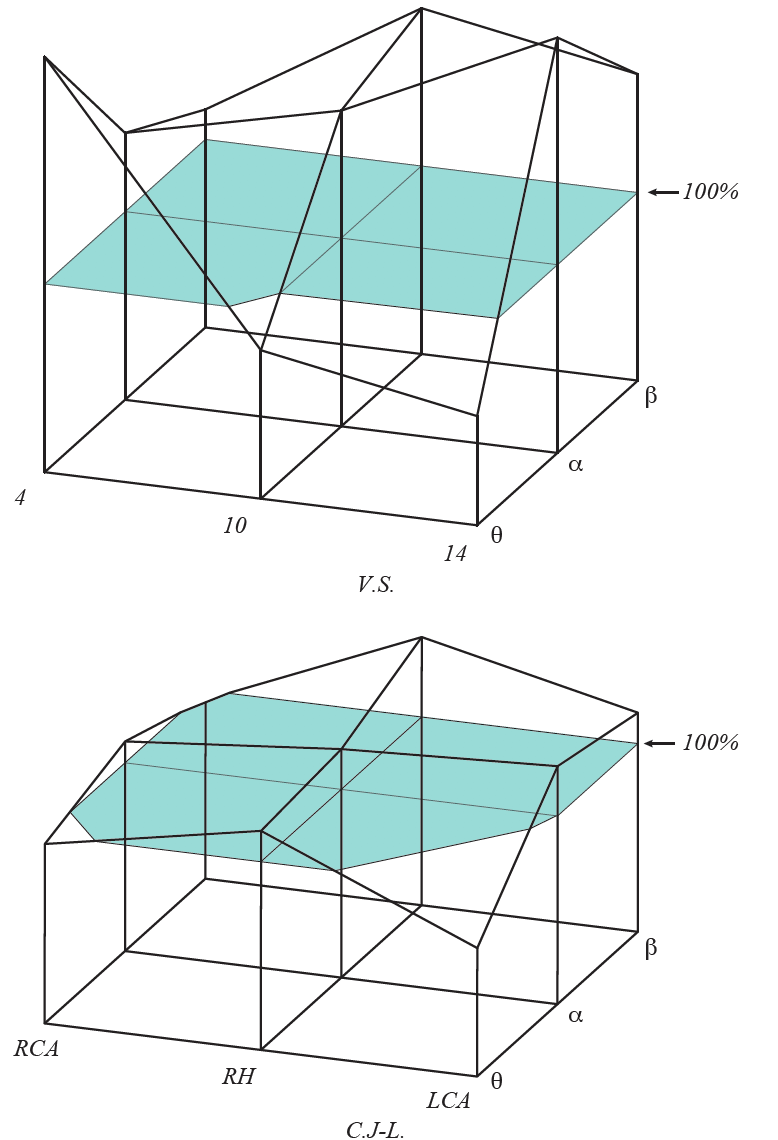 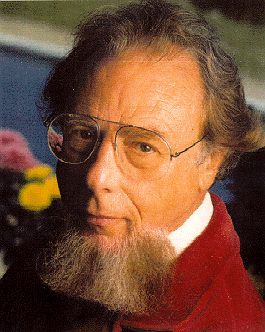 Emotional Expression:
Manfred Clynes 
Jörg Langner-Reinhard Kopiez 
Anders Friberg 
Alf Gabrielsson
In Western culture we have devised a singular means of killing music—writing it down in a score. It then has to be resuscitated or resurrected in performance. The performer has to supply all the nuances, the microstructure that was not and could not be notated by the composer, in order to bring the music to life. Therein lies his art.
In the early 1980, the Australian pianist and music theorist Manfred Clynes developed a theory of emotional semantics in music. 
He stresses „microstructure“, which means those performance deformations, mainly in agogics and dynamics. 
The shapes of this expressive forms are referred to as essentic forms, which Clynes argues are biologically programmed  in our nervous system. 
So the emotional meaning of music refers to an activation of essentic forms. 
They are transcultural by definition, which explains the universal function of music.
The most elementary form of microstructure is a four-note performance curve built from tempo and dynamics. Every composer has his/her own pulse (Mozart, Beethoven, Schubert, etc.). 
There is also a pulse within each note (for instruments where that works), essentially given via envelope functions. 
There are different levels of pulses intra-note, measure, phrase etc.
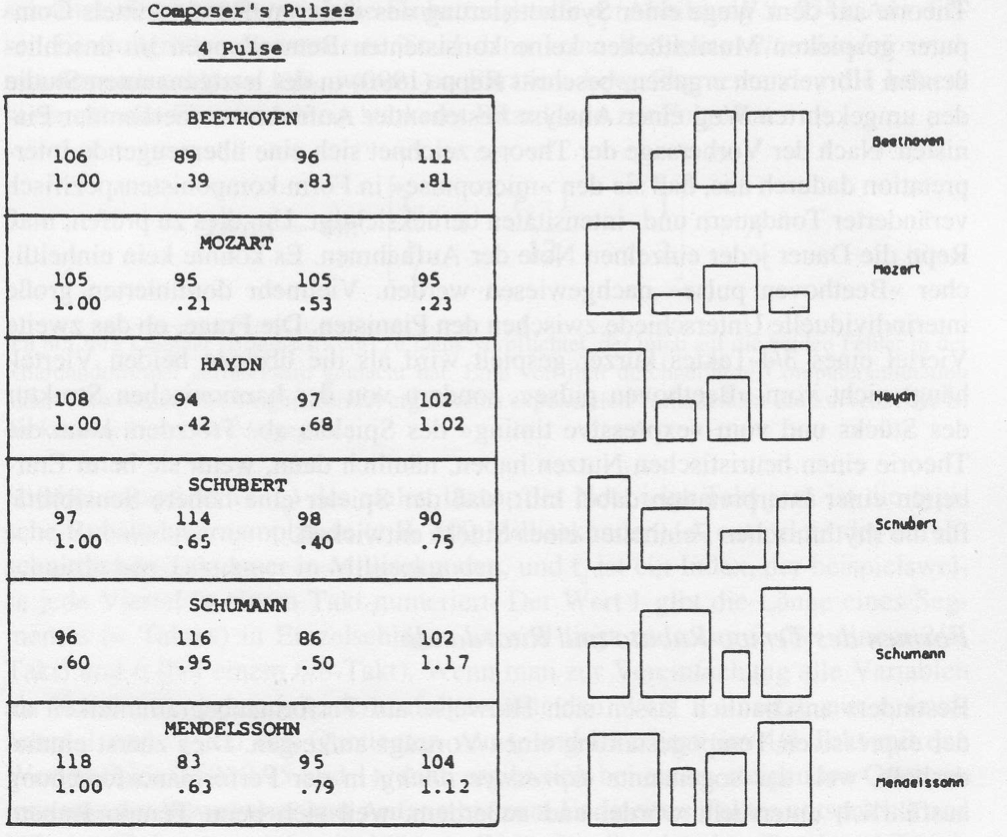 BEETHOVEN
Duration ———Loudness———
MOZART
Duration ———Loudness———
HAYDN
Duration ———Loudness———
SCHUBERT
Duration ———Loudness———
SCHUMANN
Duration ———Loudness———
MENDELSSOHN
Duration ———Loudness———
Composer‘s Pulses4 Pulse
—> gestures, see below!
Tamas Ungvary
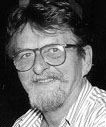 Clynes also constructed a patented machine, the sentograph, also used by composer Tamas Ungvary for playing music. 
Clynes associated with certain types of essentic micropulses categories of emotions. 
This is a precursor of the Friberg approach to associate emotions with musical parameter settings, see below. 
The phylogenetic origin of essentics makes musical meaning qua emotions a super-individual experience: It is the generic anger etc. that is being expressed/perceived, not the individual one.
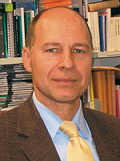 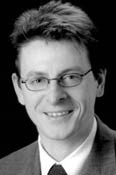 Kopiez            Langner
Emotional Expression:
Manfred Clynes 
Jörg Langner-Reinhard Kopiez 
Anders Friberg 
Alf Gabrielsson
Jörg Langer and Reinhard Kopiez have invented the TOS (=Theory of Oscillating Systems). 
It postulates a neuronal cognitive mechanism in humans that correlates to a set of 120 sinoidal oscillators from 8 to 0.008 Hz distributed in logarithmic steps. 
A corresponding Fourier-like analysis (never revealed by the authors...) is applied to the dynamical curve of a recorded music file. 
Expressivity is correlated to the neuronal oscillator system and „production and perception of expressiveness in music are essentially the same.“ 
This is a warmed up version of Clynes' essentics. No experimental verification of the existence of TOS in human brain is published, much as Clynes' neuronal theory.
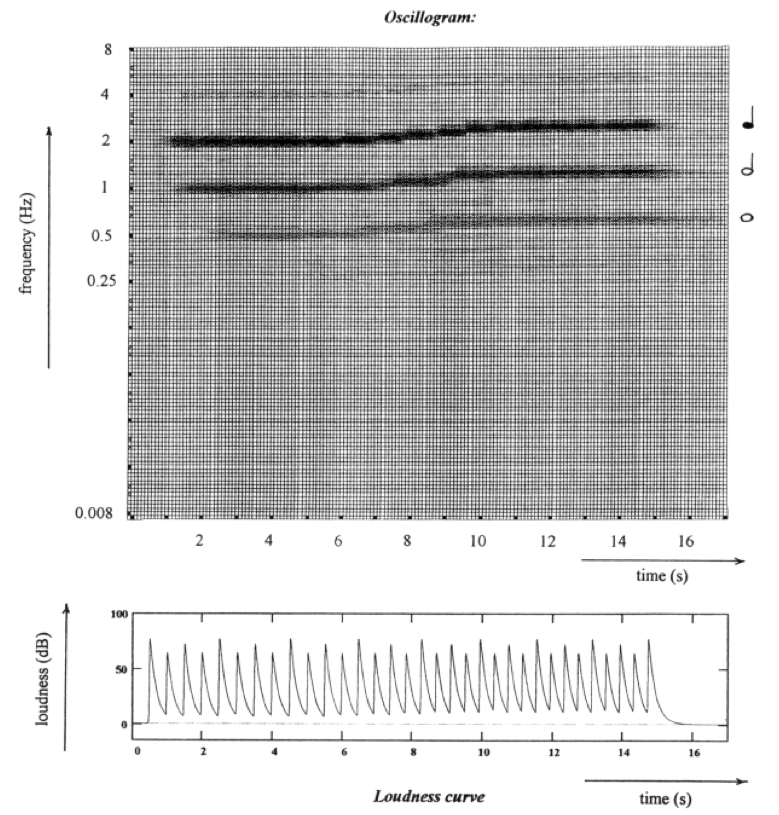 Oscillogram (above) and loudness curve (below) belonging to quarter notes played in a 4/4-time 
signature by a drum computer with an additional accelerando at the end. 
This accelerando leads to a parallel upward movement of the dark bands in the oscillogram, which means that the activation changes to higher oscillator frequencies.